Sir John A. MacDonald
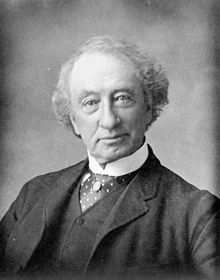 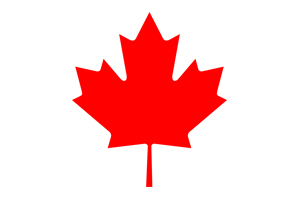 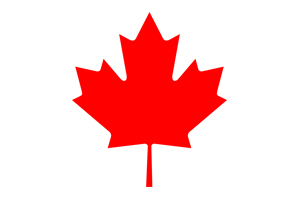 Background: ___________________
Birthplace:_______________
Occupation:______________

Known for/accomplishment:
________________________________________________________________________________________________________________________________________________________________________________________________________________________________________
What did he Support?
________________________________________________________________________________________________________________________________________________________________________________________________________________________________________
George-Etienne Cartier
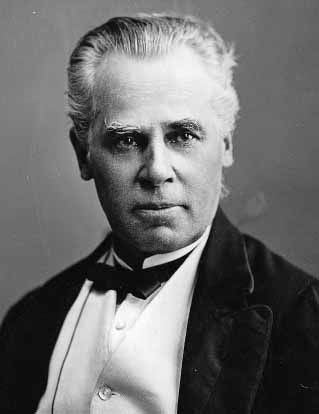 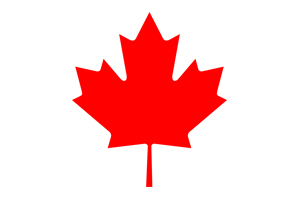 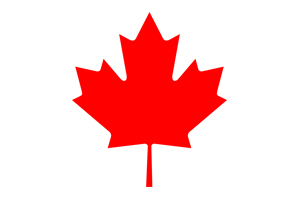 Background: ___________________
Birthplace:_______________
Occupation:______________

Known for/accomplishment:
________________________________________________________________________________________________________________________________________________________________________________________________________________________________________
What did he Support?
________________________________________________________________________________________________________________________________________________________________________________________________________________________________________
George Brown
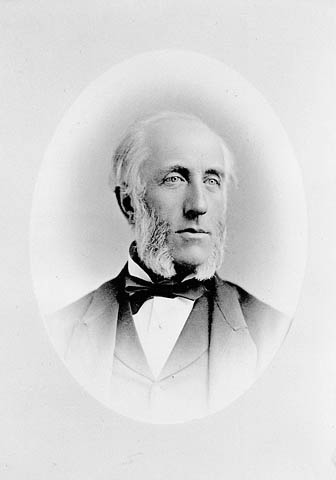 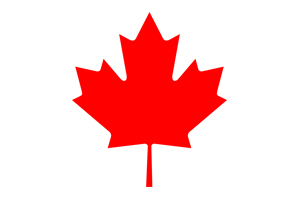 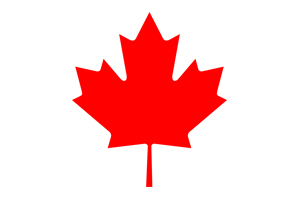 Background: ___________________
Birthplace:_______________
Occupation:______________

Known for/accomplishment:
________________________________________________________________________________________________________________________________________________________________________________________________________________________________________
What did he Support?
________________________________________________________________________________________________________________________________________________________________________________________________________________________________________